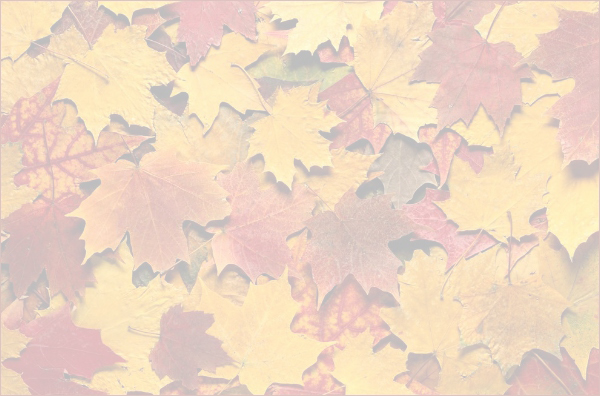 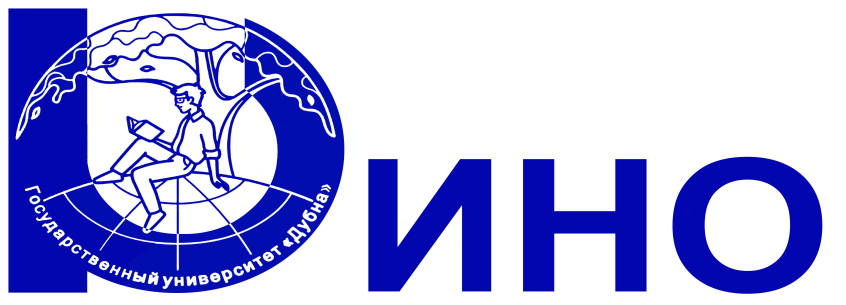 ДМИТРОВСКИЙИНСТИТУТНЕПРЕРЫВНОГО ОБРАЗОВАНИЯ
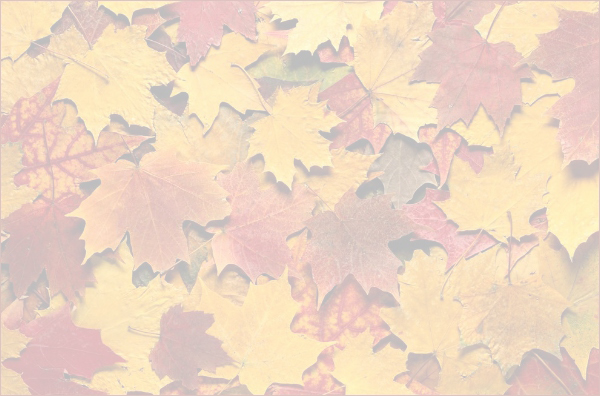 БЮДЖЕТНЫЕ МЕСТА
Информационные системы и программирование;
Строительство и эксплуатация зданий и сооружений;
Рациональное использование природохозяйственных комплексов;
Техническое обслуживание и ремонт двигателей, систем и агрегатов автомобилей;
Сервис на транспорте  (по видам транспорта);
Организация перевозок и управление на транспорте (по видам транспорта);
Гостиничное дело;
Земельно-имущественные отношения;
 Кинология
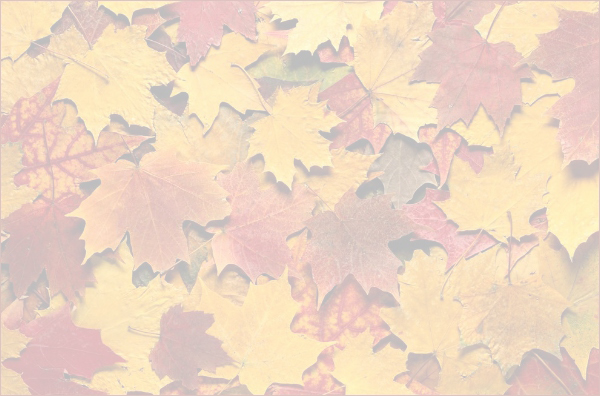 Информационные системы и программирование
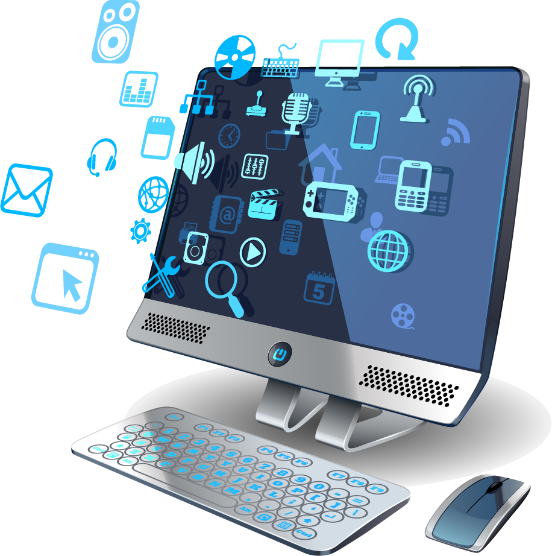 Срок обучения – 3 года 10 месяцев
Квалификация – программист

Виды деятельности: Разработка модулей программного обеспечения для компьютерных систем; Осуществление интеграции программных модулей; Сопровождение и обслуживание программного обеспечения компьютерных систем; Разработка, администрирование и защита баз данных.
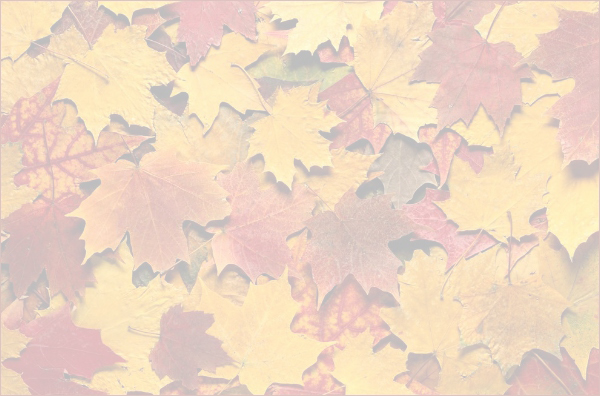 Строительство и эксплуатация зданий и сооружений
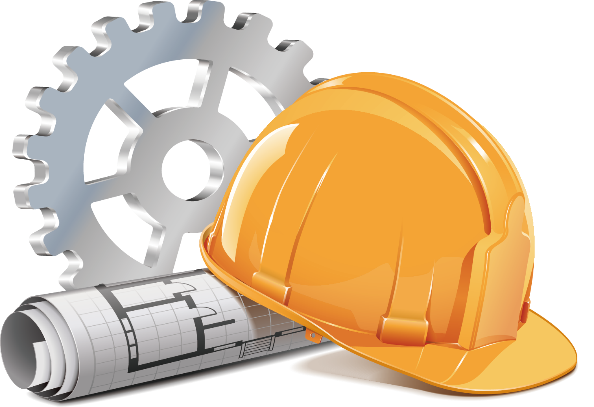 Срок обучения – 3 года 10 месяцев
Квалификация – техник
Виды деятельности: Участие и проектирование зданий и сооружений; Выполнение технологических процессов при строительстве, эксплуатации и реконструкции строительных объектов; Организация деятельности структурных подразделений при выполнении строительно-монтажных работ, эксплуатации и реконструкции зданий и сооружений; Организация видов работ при эксплуатации и реконструкции строительных объектов; Выполнение работ по одной или нескольким профессиям рабочих, должностям служащих (штукатур)
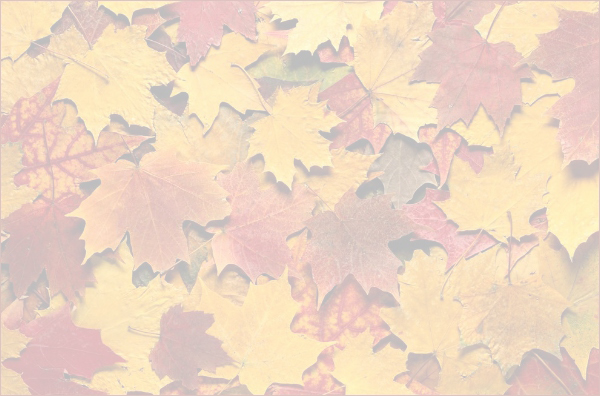 Рациональное использование природохозяйственных комплексов
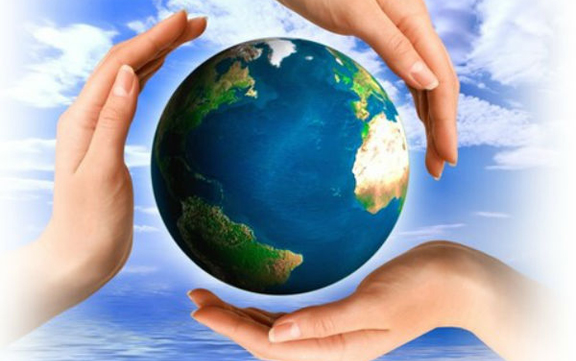 Срок обучения – 3 года 10 месяцев
Квалификация – техник-эколог

Виды деятельности: Проведение мероприятий по защите окружающей среды от вредных воздействий; Производственный экологический контроль в организациях; Эксплуатация очистных установок, очистных сооружений и полигонов; Обеспечение экологической информацией различных отраслей экономики; Выполнение работ по одной или нескольким профессиям рабочих, должностям служащих (лаборант химического анализа).
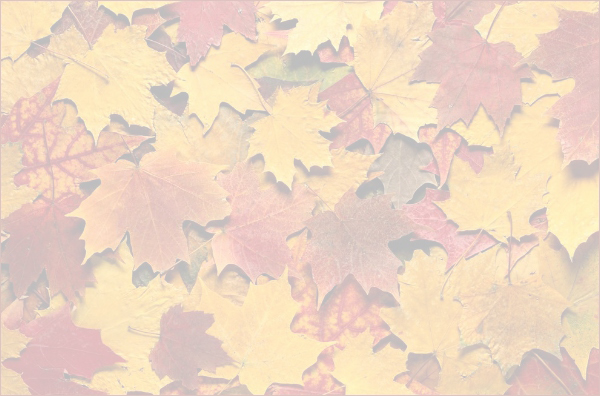 Техническое обслуживание и ремонт двигателей, систем и агрегатов автомобилей
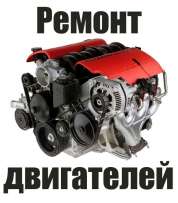 Срок обучения – 3 года 10 месяцев
Квалификация – специалист

Виды деятельности: Техническое обслуживание и ремонт автотранспортных средств; Организация процессов по техническому обслуживанию и ремонту автотранспортных средств; Организация процессов модернизации и модификации автотранспортных средств; Выполнение работ по одной или нескольким профессиям рабочих, должностям служащих (Слесарь по ремонту автомобилей)
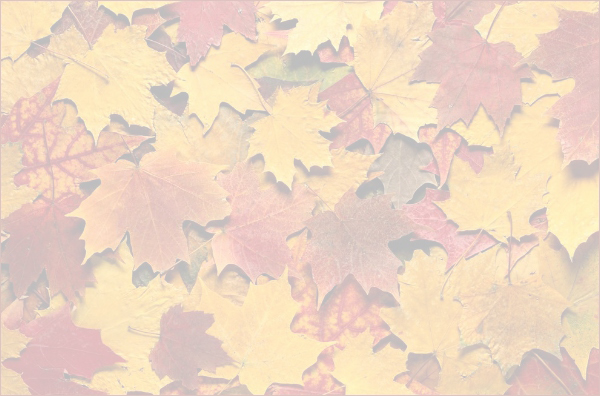 Сервис на транспорте  (по видам транспорта)
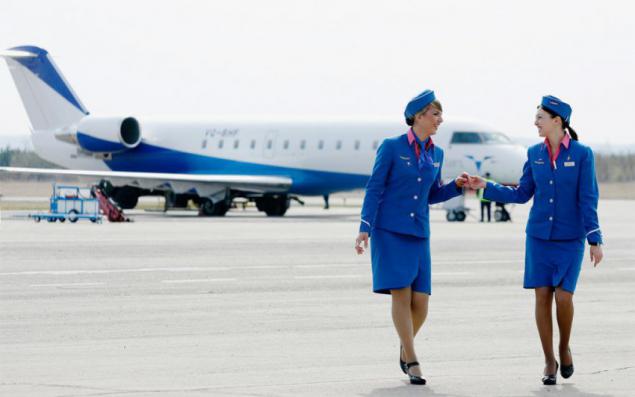 Срок обучения – 2 года 10 месяцев
Квалификация – специалист по сервису на транспорте

Виды деятельности: Бронирование и продажа перевозок и услуг; Организация сервиса в пунктах отправления и прибытия транспорта; Организация и выполнение мероприятий по обеспечению безопасности на транспорте; Выполнение работ по одной или нескольким профессиям рабочих, должностям служащих (бортпроводник)
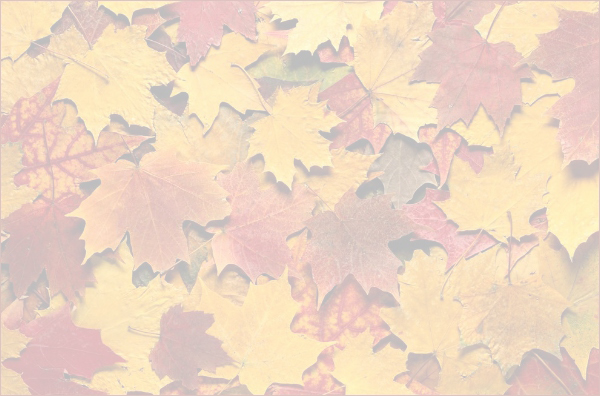 Организация перевозок и управление на транспорте (по видам транспорта)
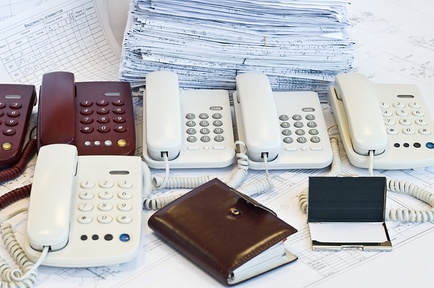 Срок обучения – 3 года 10 месяцев
Квалификация – техник

Виды деятельности: Организация перевозочного процесса (по видам транспорта); Организация сервисного обслуживания на транспорте (по видам транспорта); Организация транспортно – логистической деятельности (по видам транспорта); Выполнение работ по одной или нескольким профессиям рабочих, должностям служащих (Диспетчер автомобильного транспорта)
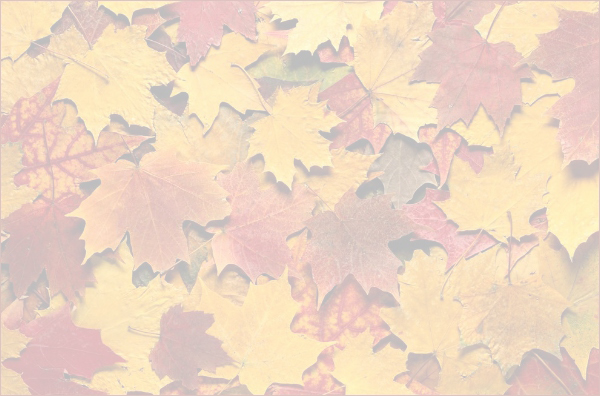 ГОСТИНИЧНОЕ ДЕЛО
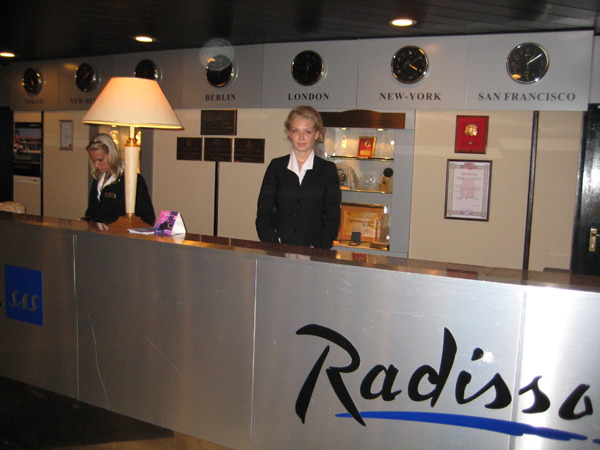 Срок обучения – 3 года 10 месяцев
Квалификация – специалист по гостеприимству

Виды деятельности: Организация и контроль текущей деятельности работников службы приема и размещения; Организация и контроль текущей деятельности работников службы питания; Организация и контроль текущей деятельности работников службы обслуживания и эксплуатации номерного фонда; Планировать потребности службы бронирования и продаж в материальных ресурсах и персонале
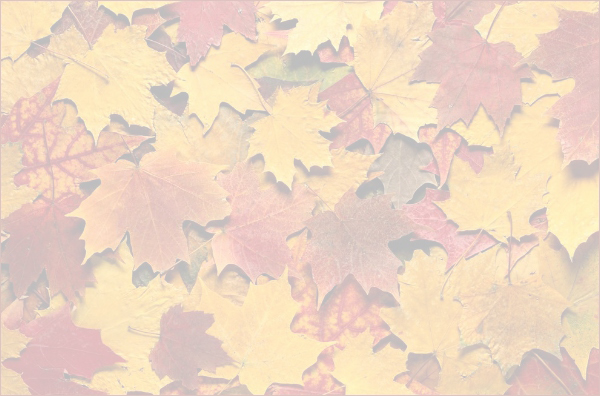 Земельно-имущественные отношения
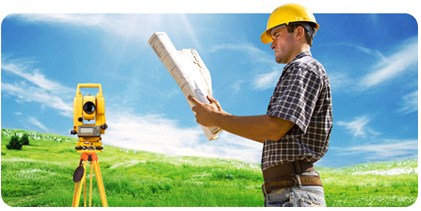 Срок обучения – 2 года 10 месяцев
Квалификация – специалист по земельно-имущественным отношениям

Виды деятельности: Управление земельно-имущественным комплексом; Осуществление кадастровых отношений; Картографо-геодезическое сопровождение земельно-имущественных отношений; Определение стоимости недвижимого имущества.
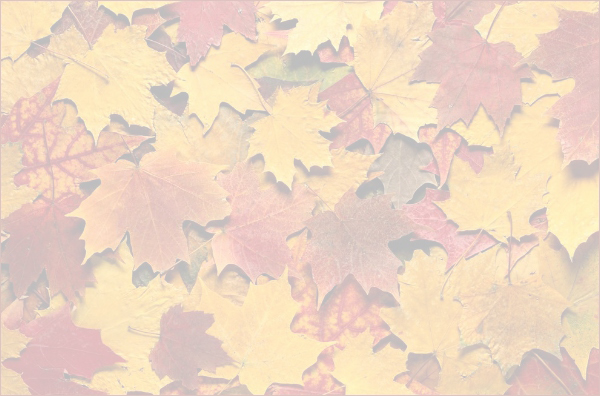 КИНОЛОГИЯ
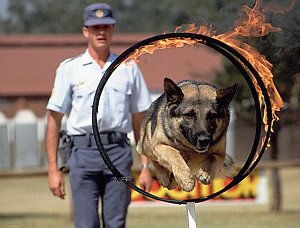 Срок обучения – 3 года 6 месяцев
Квалификация – кинолог

Виды деятельности: Содержание собак и уход за ними; Разведение и селекция собак; Подготовка и применение собак по породам и видам служб; Испытания и соревнования собак; Управление деятельностью по оказанию услуг в области кинологии; Выполнение работ по одной или нескольким профессиям рабочих, должностям служащих (собаковод)
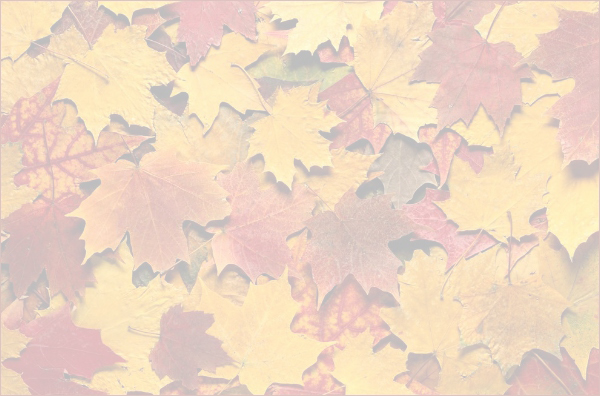 ДОГОВОРНЫЕ МЕСТА
Экономика и бухгалтерский учет (по отраслям);
Право и организация социального обеспечения;
Физическая культура;
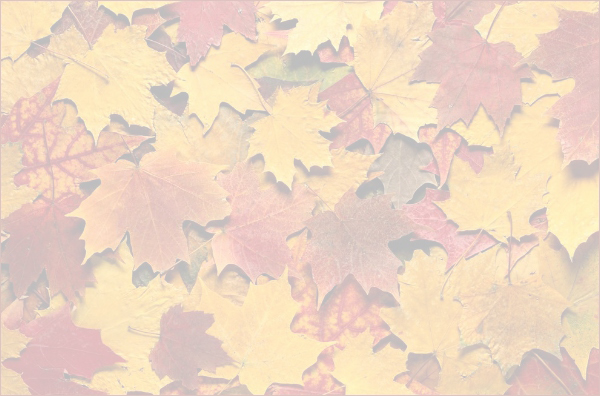 Экономика и бухгалтерский учет (по отраслям)
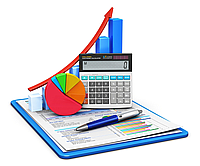 Срок обучения – 2 года 10 месяцев
 (на базе 9-ти классов)
Квалификация – бухгалтер

Виды деятельности: Документирование хозяйственных операций и ведение бухгалтерского учета имущества организации; Ведение бухгалтерского учета источников формирования имущества, выполнение работ по инвентаризации имущества и финансовых обязательств организации; Проведение расчетов с бюджетом и внебюджетными фондами; Составление и использование бухгалтерской отчетности; Выполнение работ по одной или нескольким профессиям рабочих, должностям служащих
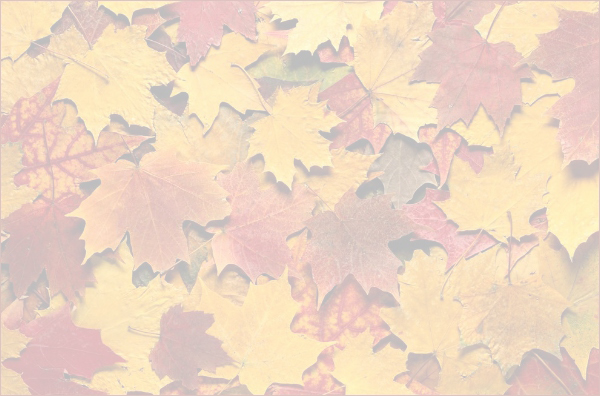 Право и организация социального обеспечения
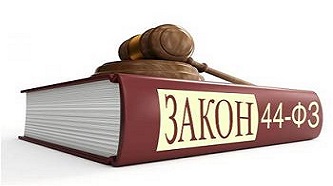 Срок обучения – 2 года 10 месяцев
Квалификация – юрист

Виды деятельности: Обеспечение реализации прав граждан в сфере пенсионного обеспечения и социальной защиты; Организационное обеспечение деятельности учреждений социальной защиты населения и органов Пенсионного фонда Российской Федерации
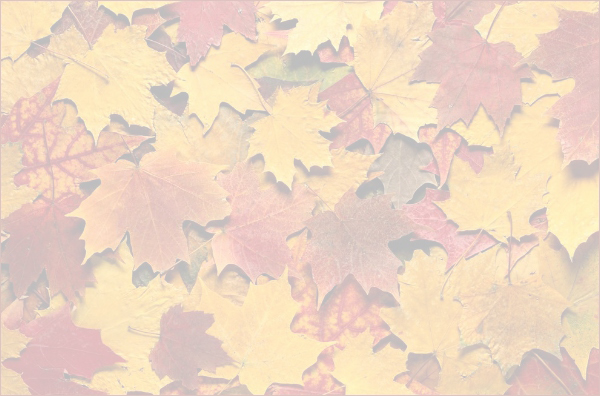 Физическая культура
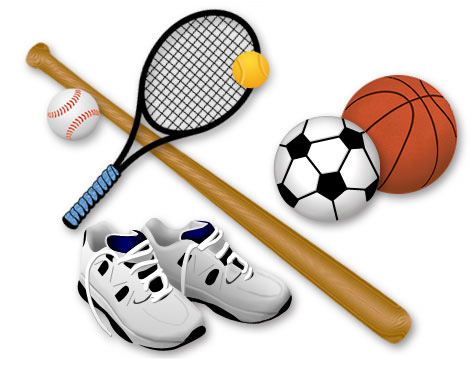 Срок обучения – 3 года 10 месяцев
Квалификация – педагог по физической культуре и спорту

Виды деятельности: Организация и проведение учебно-тренировочных занятий и руководство соревновательной деятельностью спортсменов в избранном виде спорта; Организация физкультурно-спортивной деятельности различных возрастных групп населения; Методическое обеспечение организации физкультурной и спортивной деятельности